The man is...
(because)
The shark is...
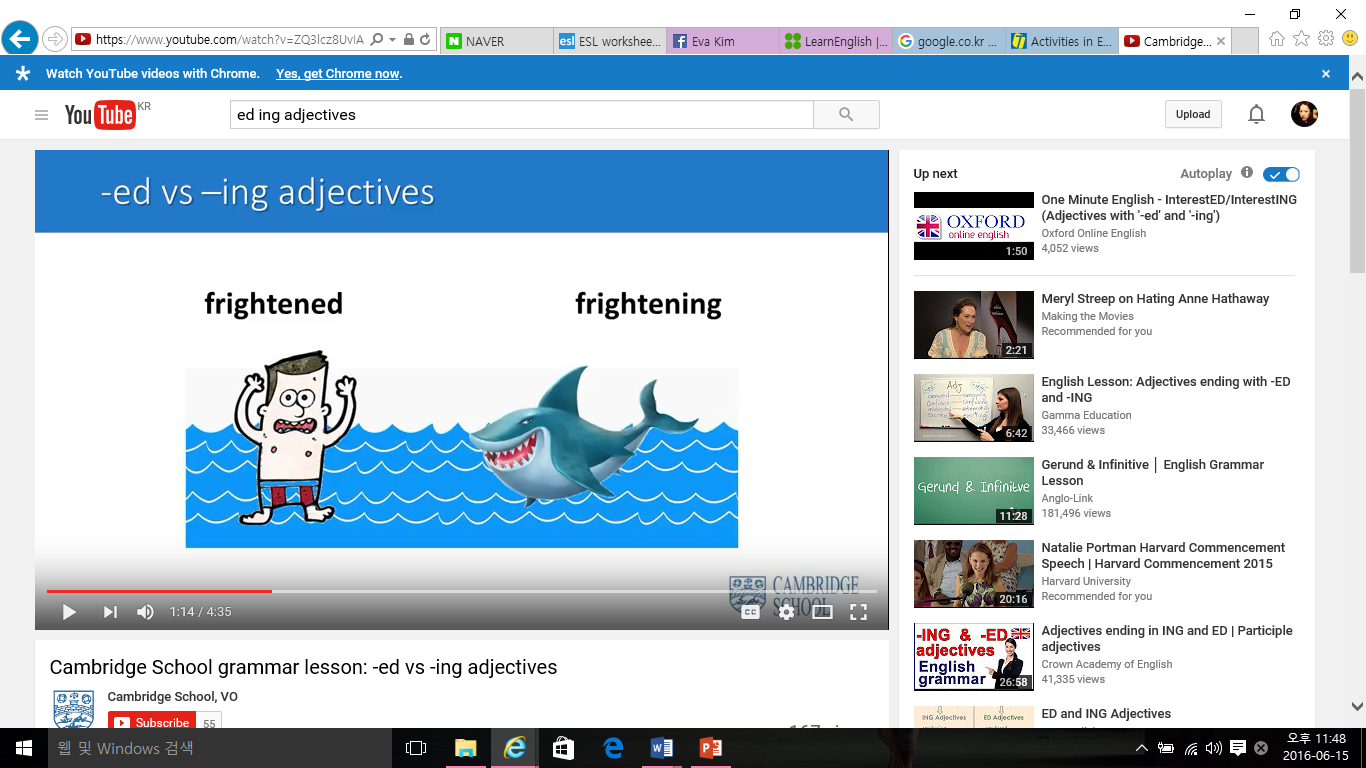 frightened
frightening
The students are...
(because)
The teacher is...
The class is...
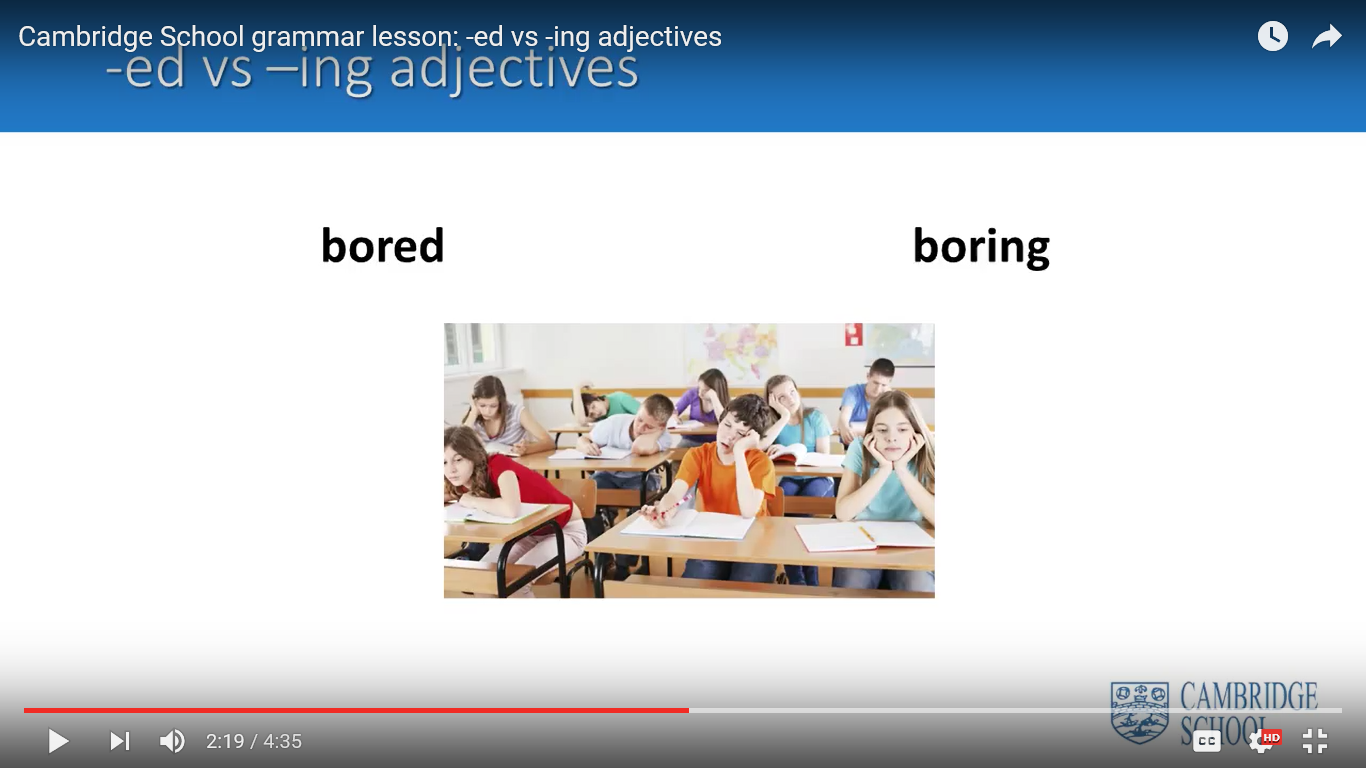 bored
boring
The athletes are...
(because)
The race is...
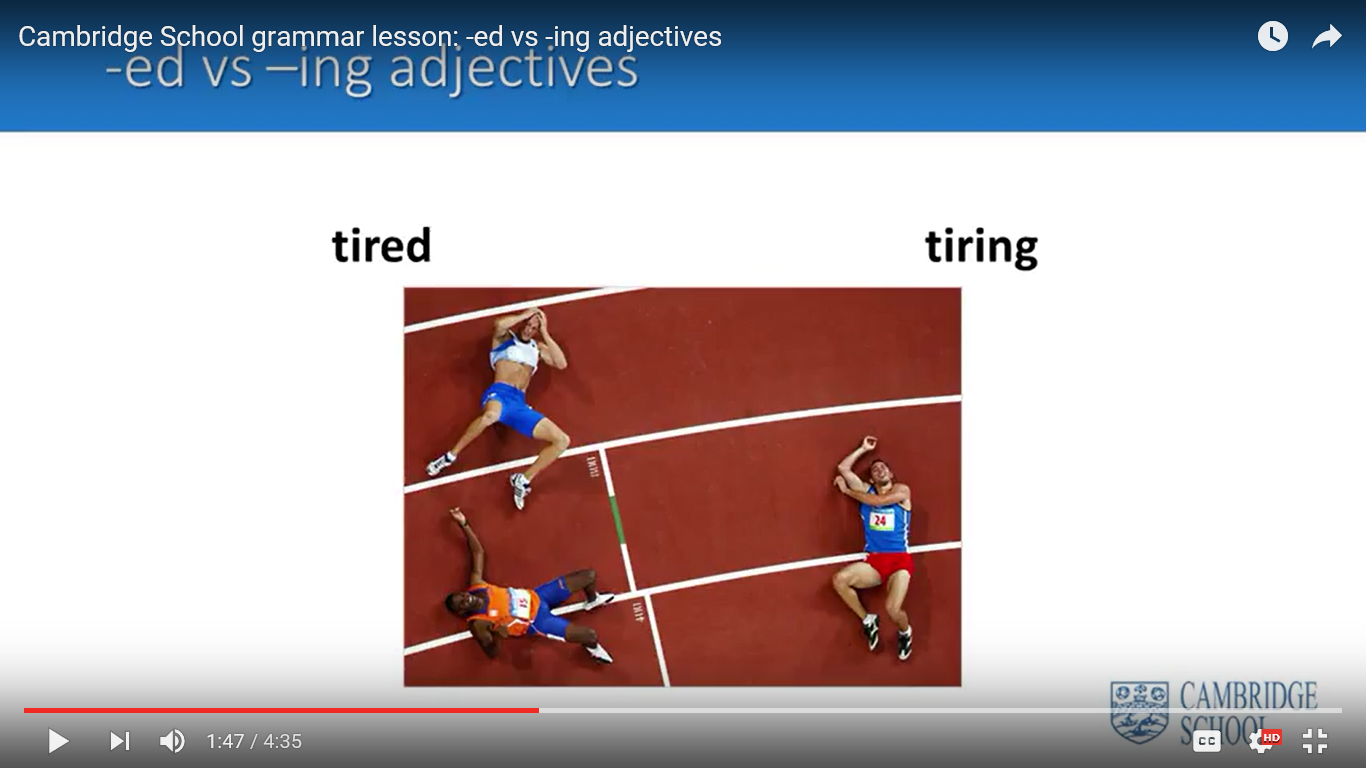 tired
tiring
The woman is...
(because)
The maths is...
confused
confusing
?
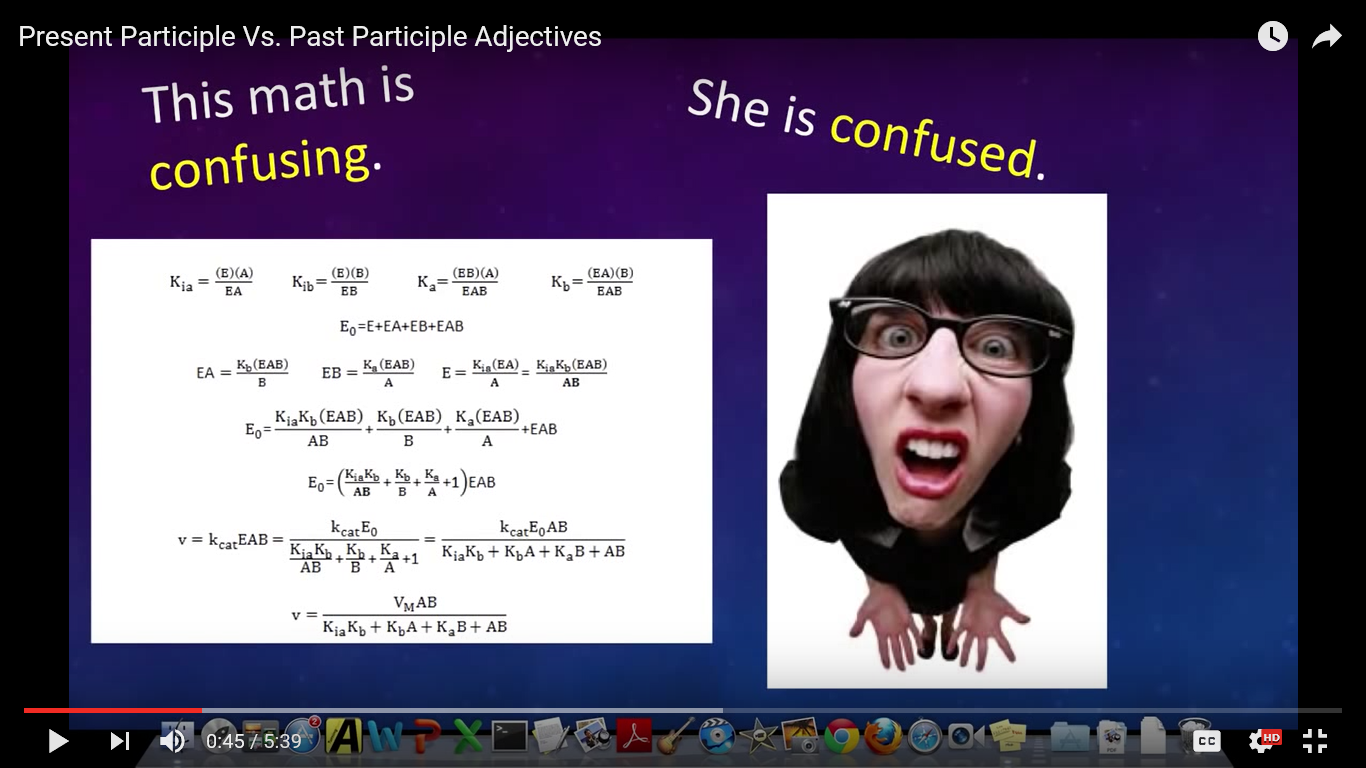 ?
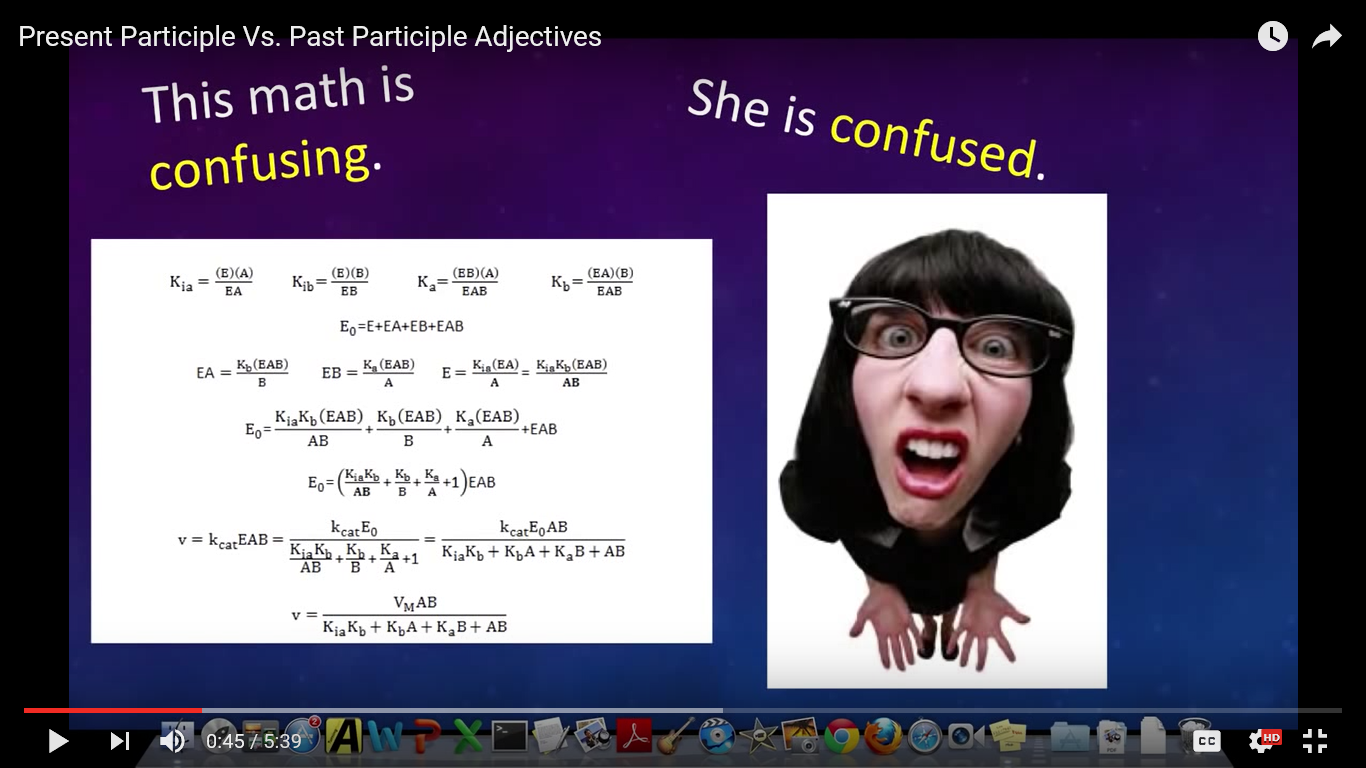 ?
frightened
frightening
bored
boring
tired
tiring
confused
confusing
Present Participle
Past Participle
Adjectives
Adjectives
DESCRIBE
HOW WE FEEL
DESCRIBE
PEOPLE/THINGS
THAT GIVE US
THESE FEELINGS